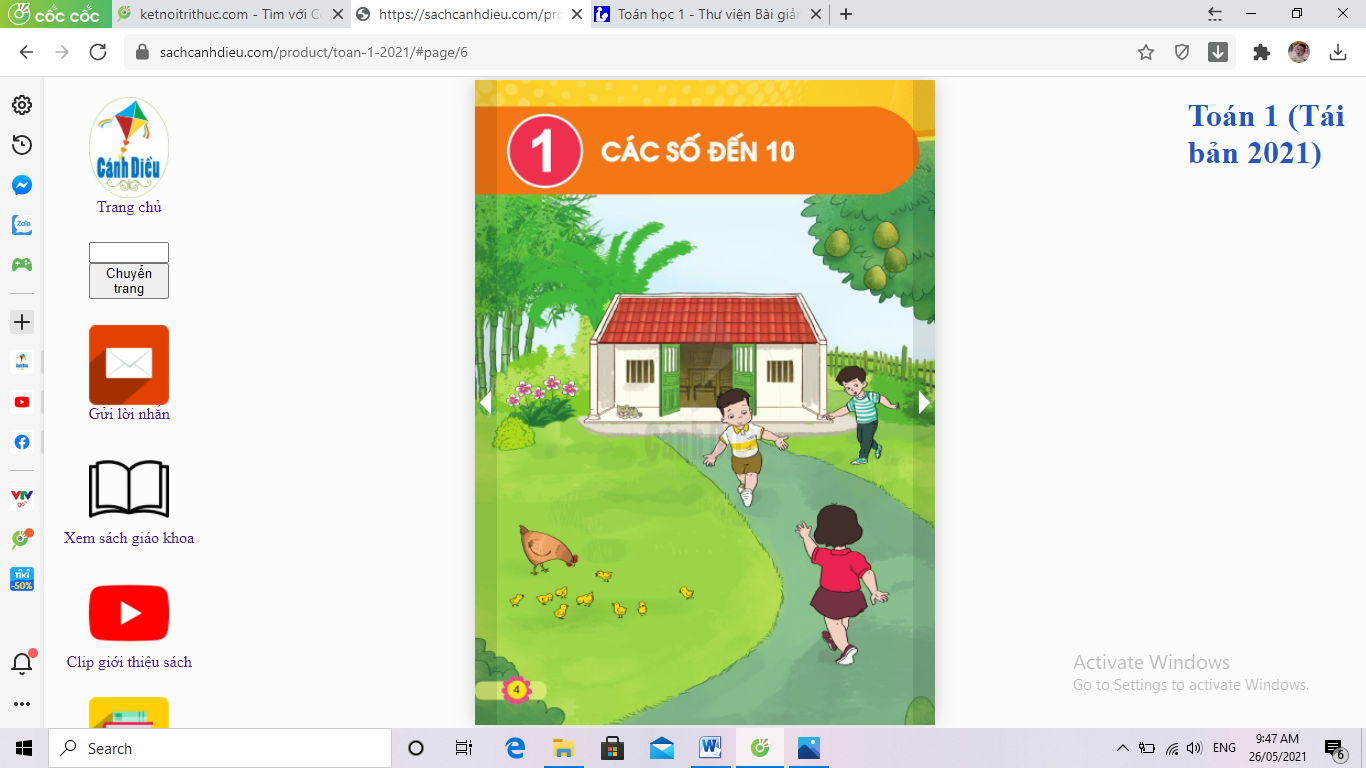 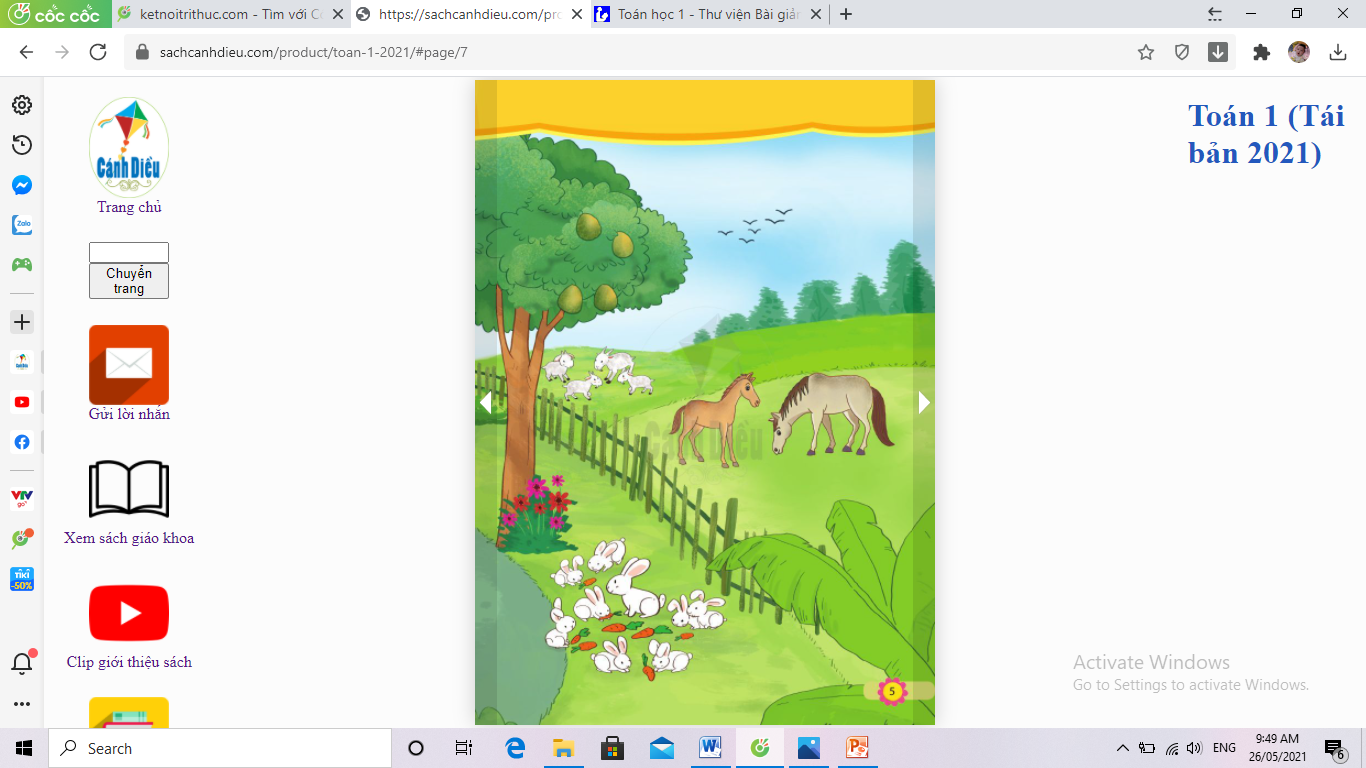 HÌNH VUÔNG – HÌNH TRÒNHÌNH TAM GIÁC – HÌNH CHỮ NHẬT
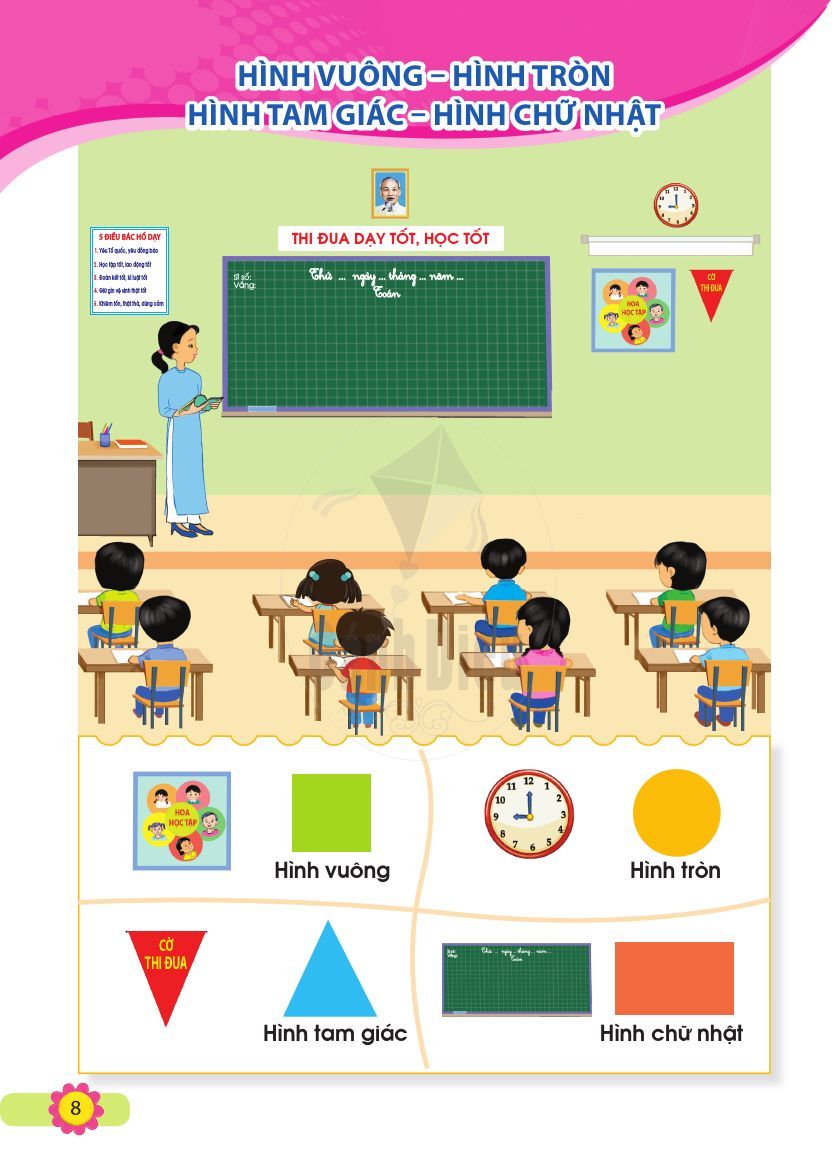 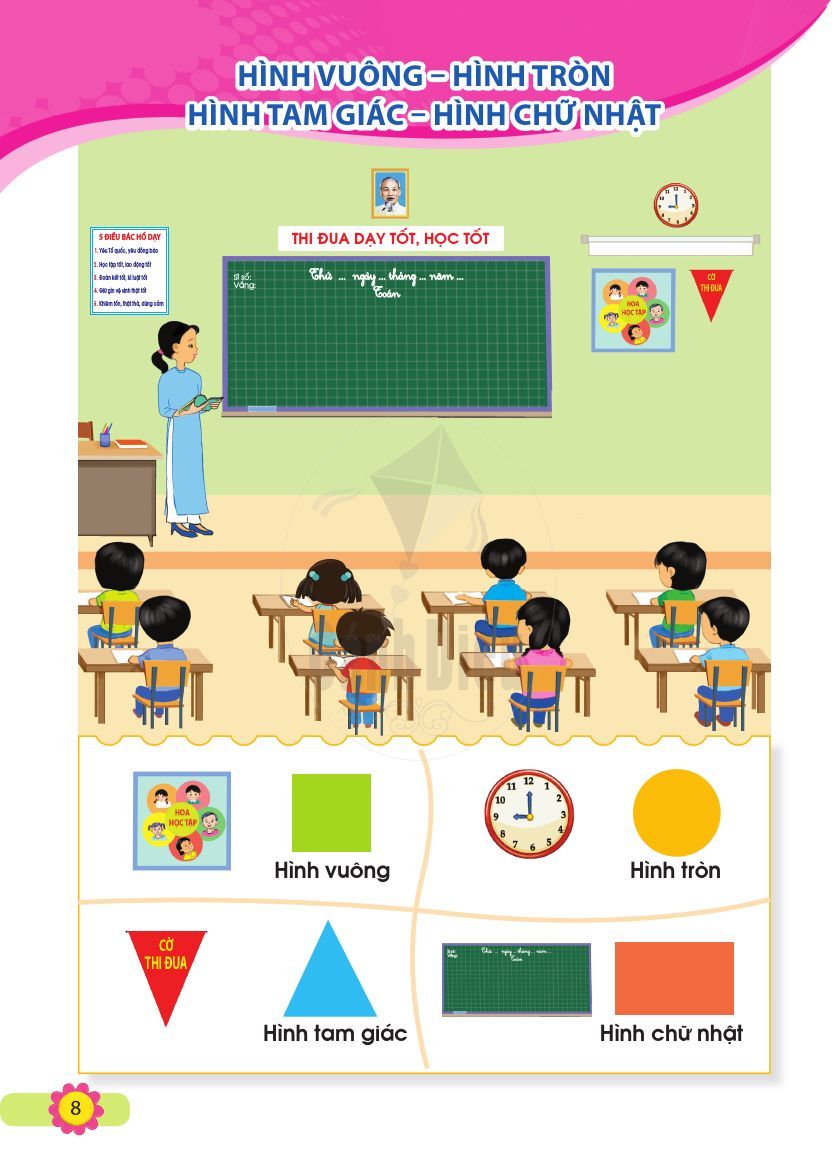 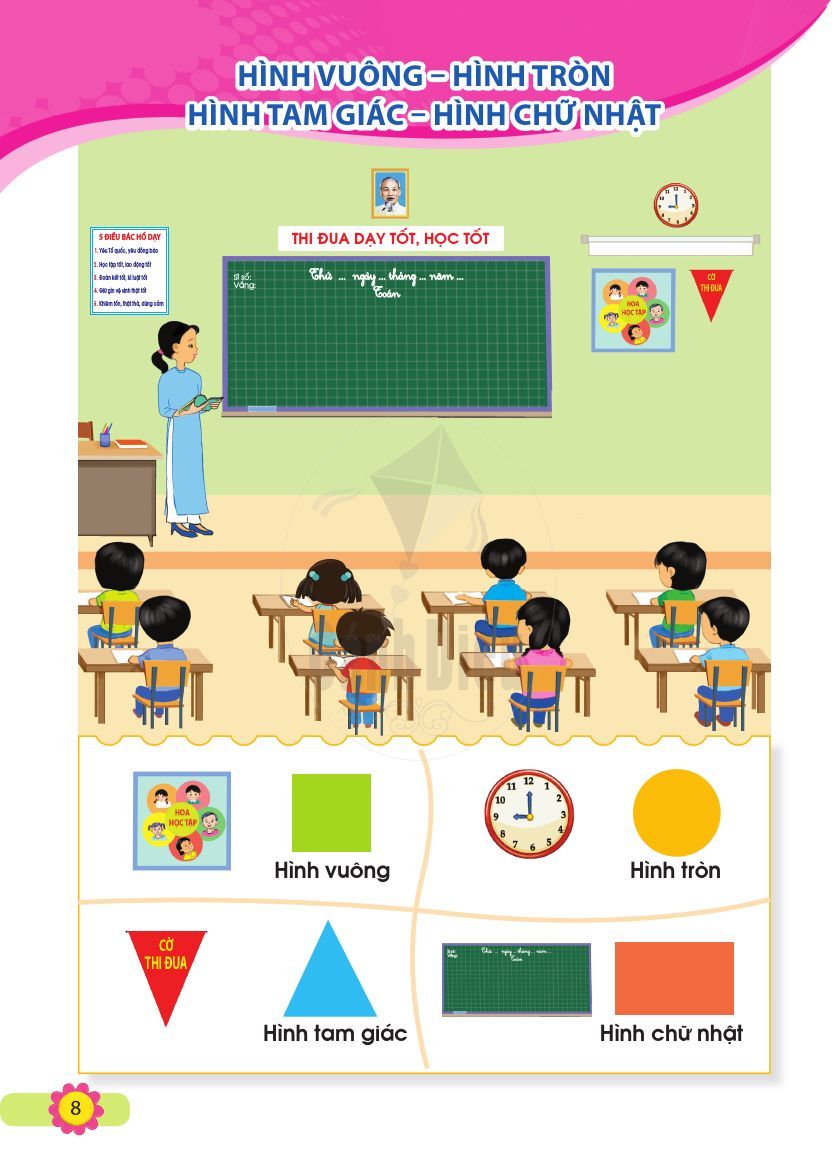 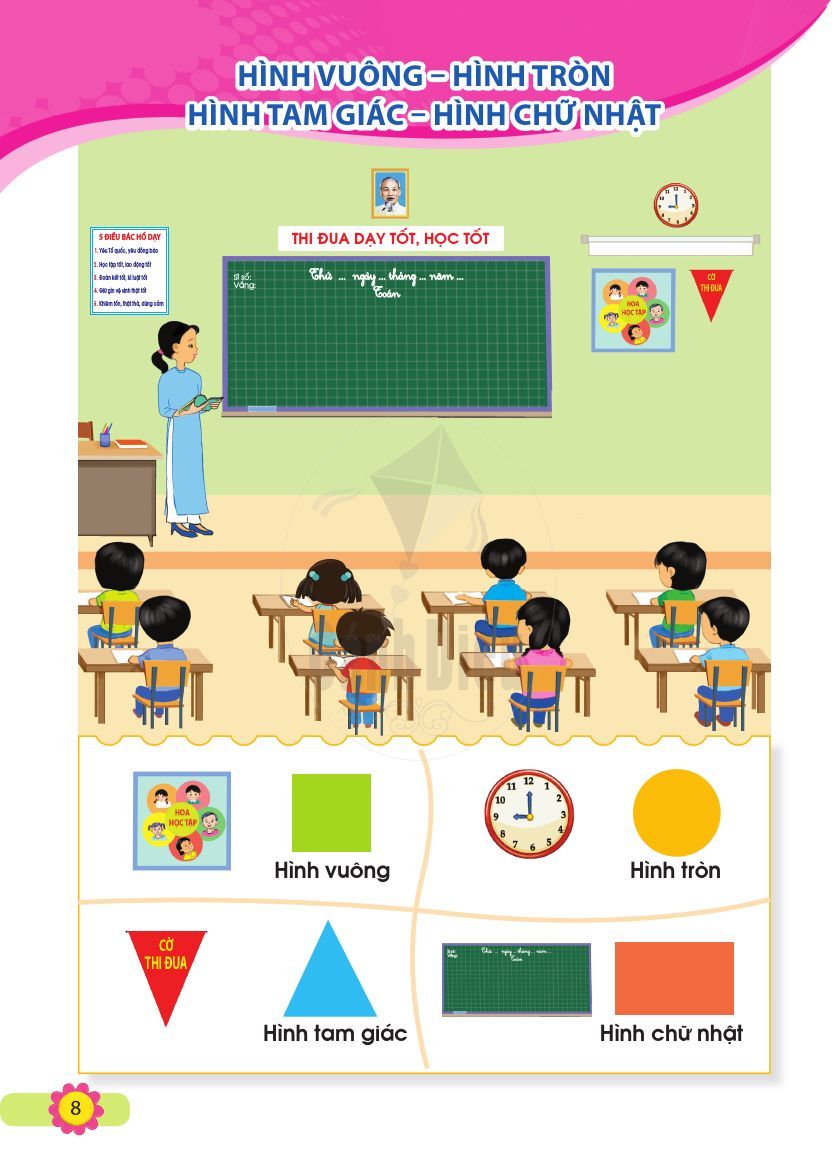 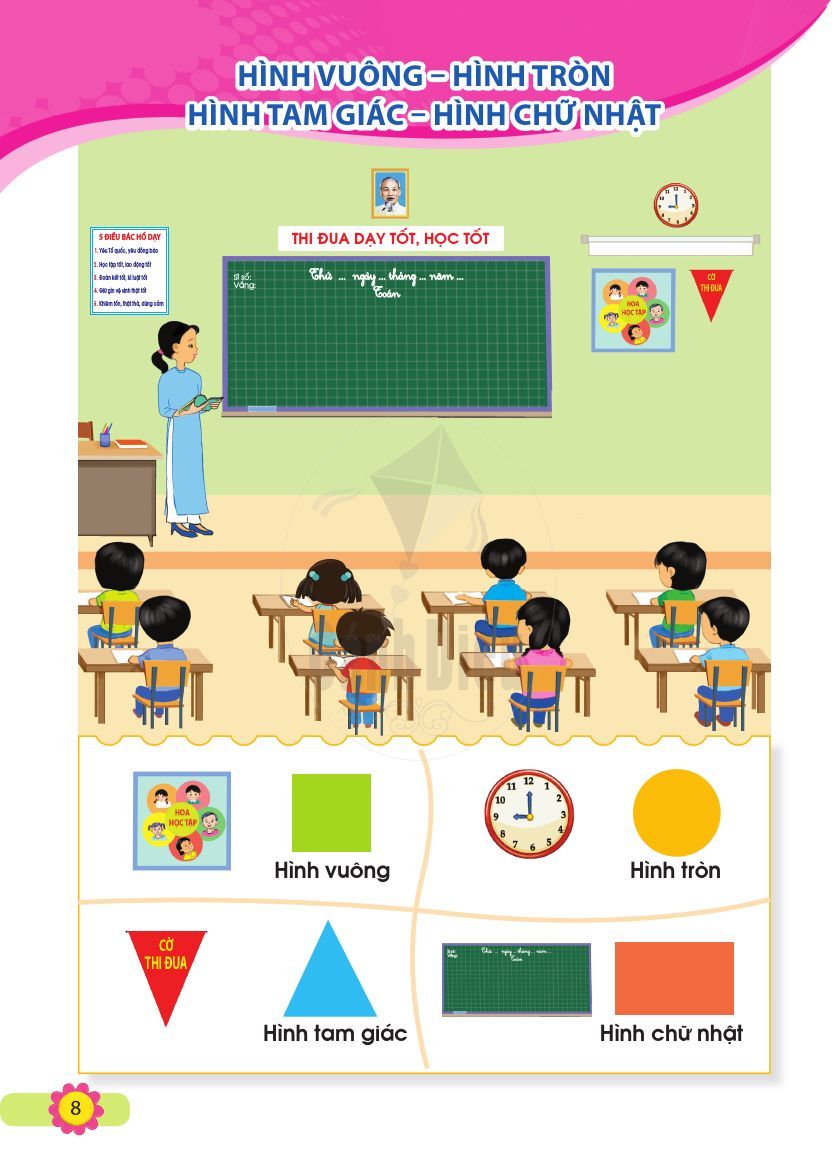 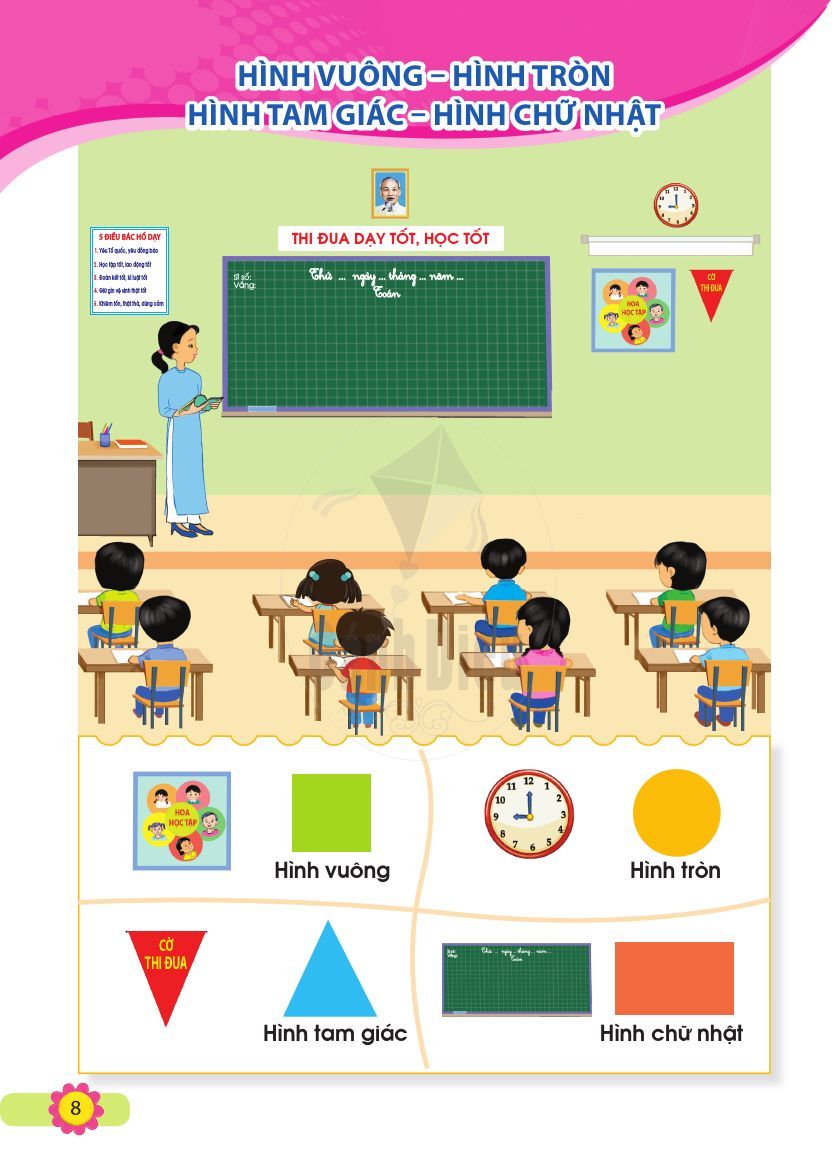 Bài tập 1: Kể tên đồ vật trong hình vẽ có dạng: hình vuông, hình tròn, hình tam giác, hình chữ nhật
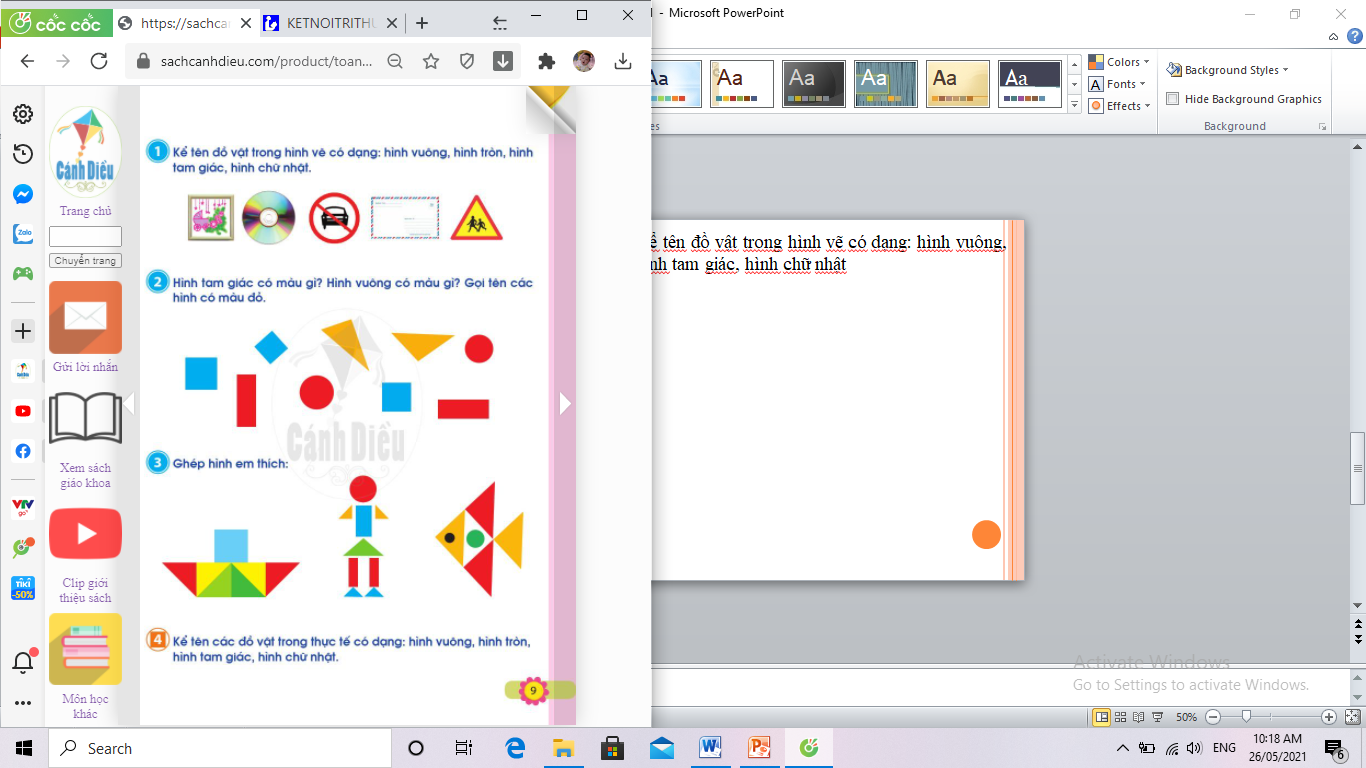 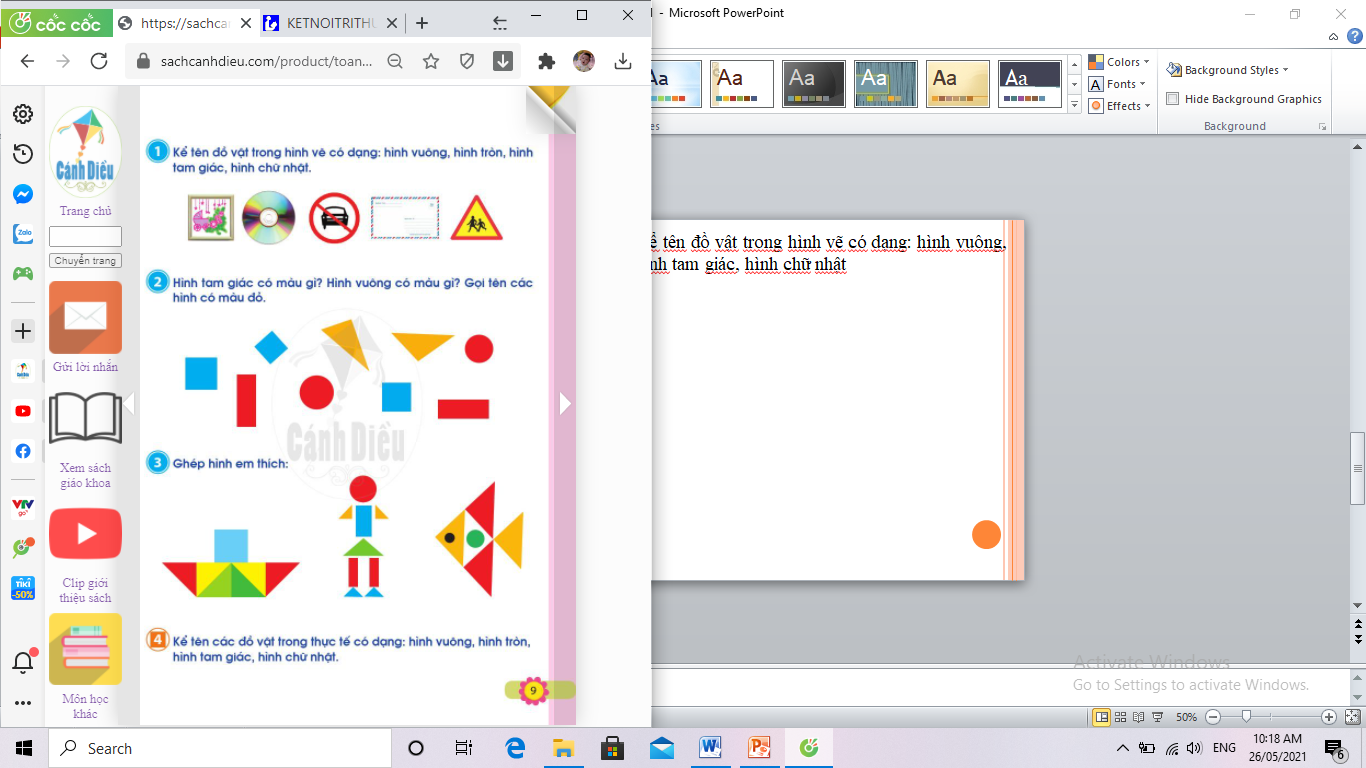 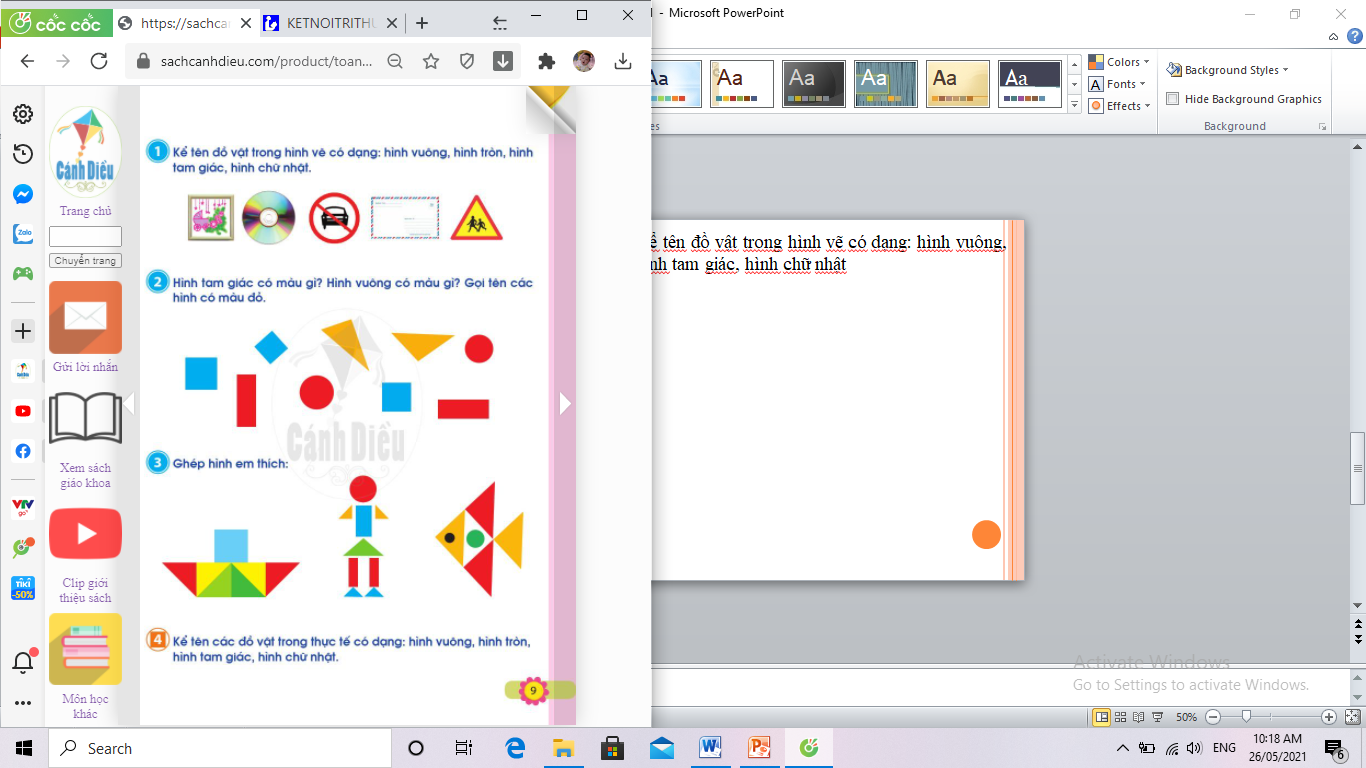 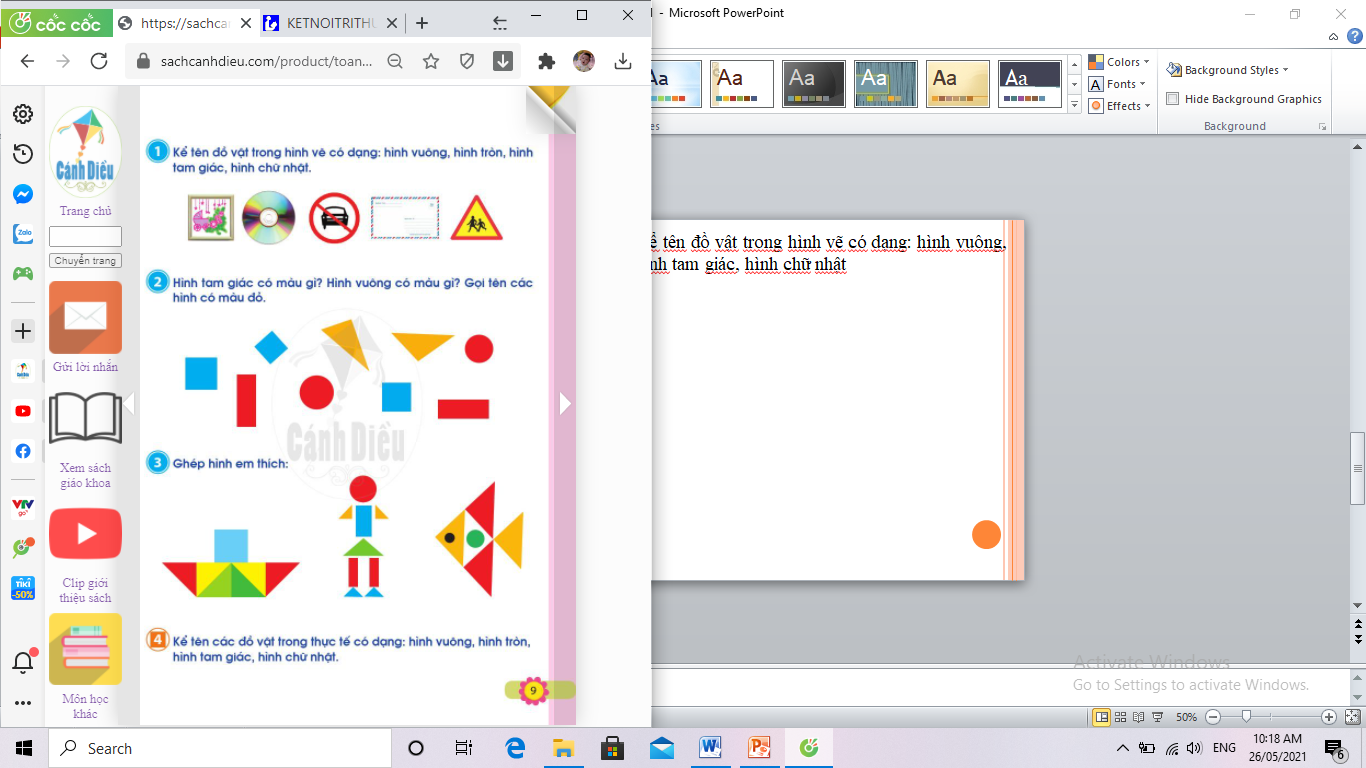 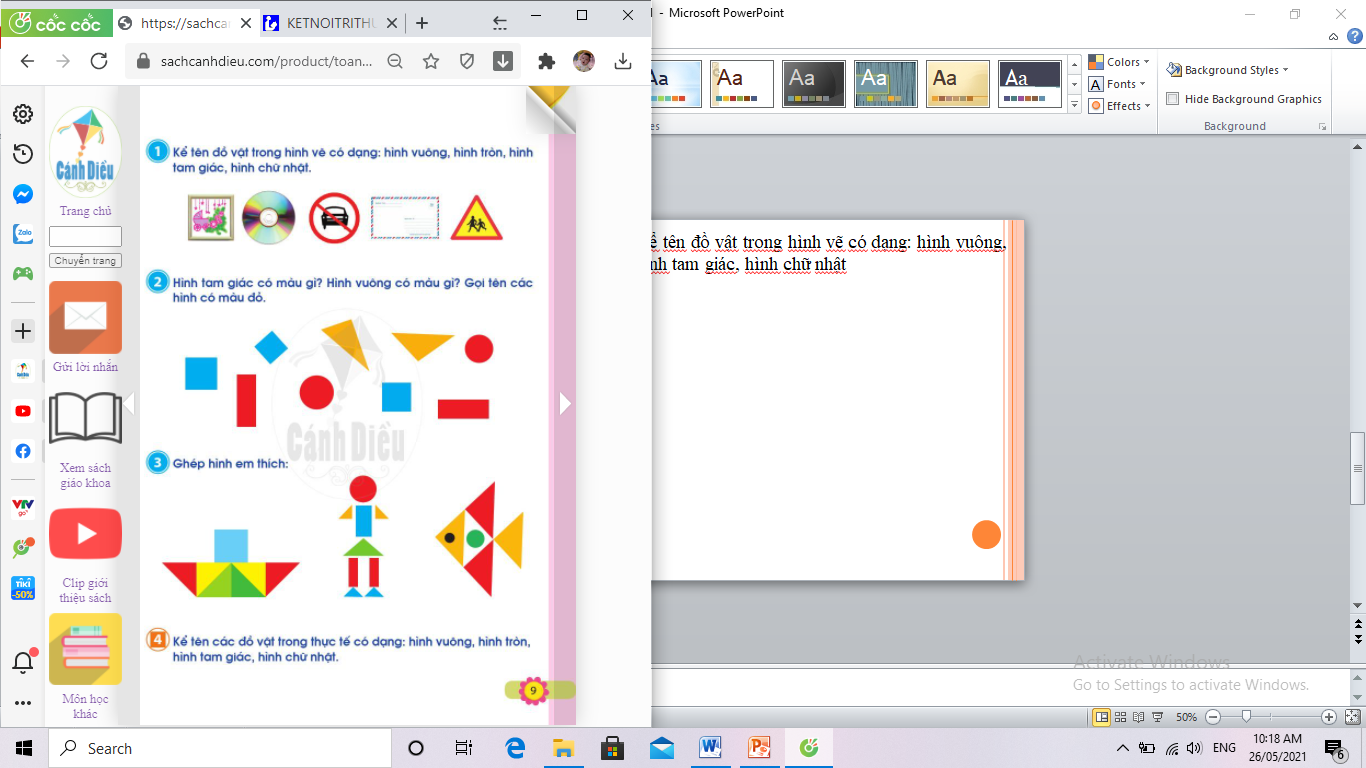 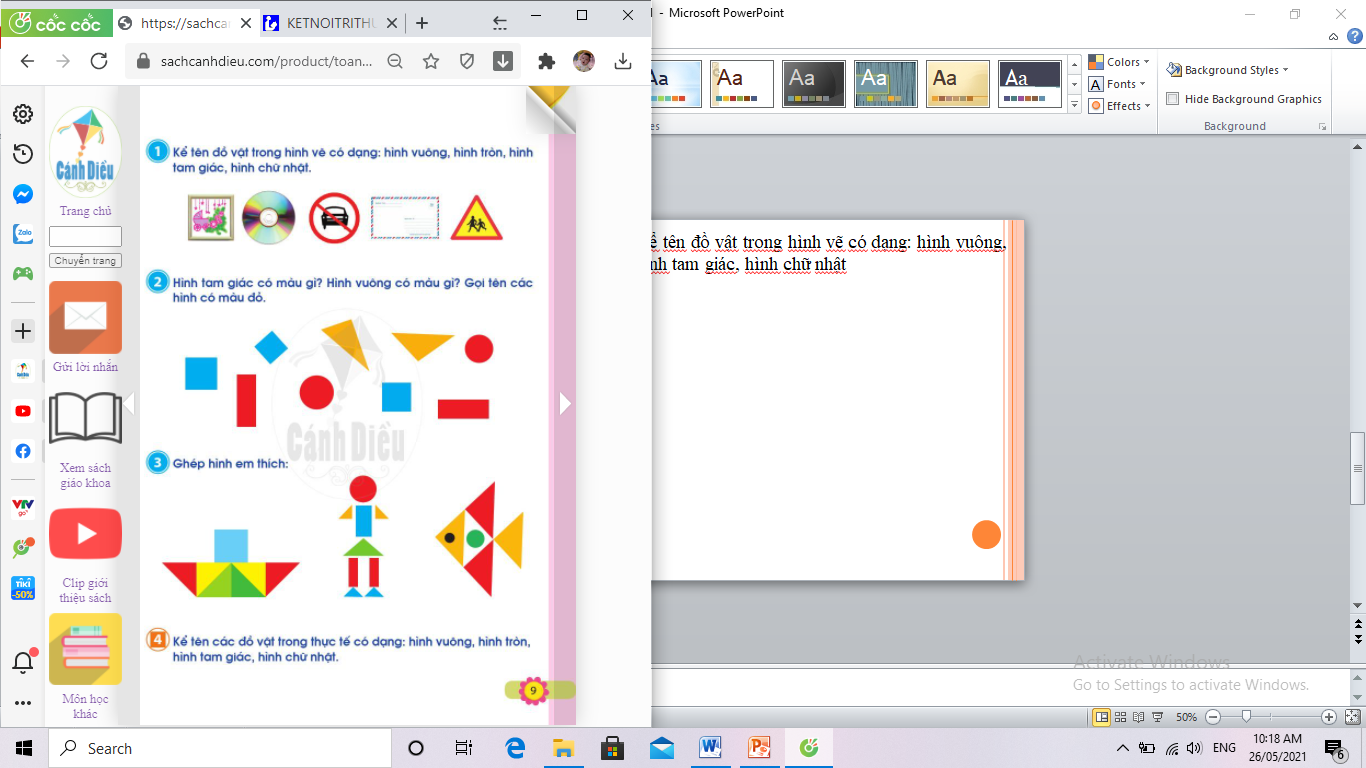 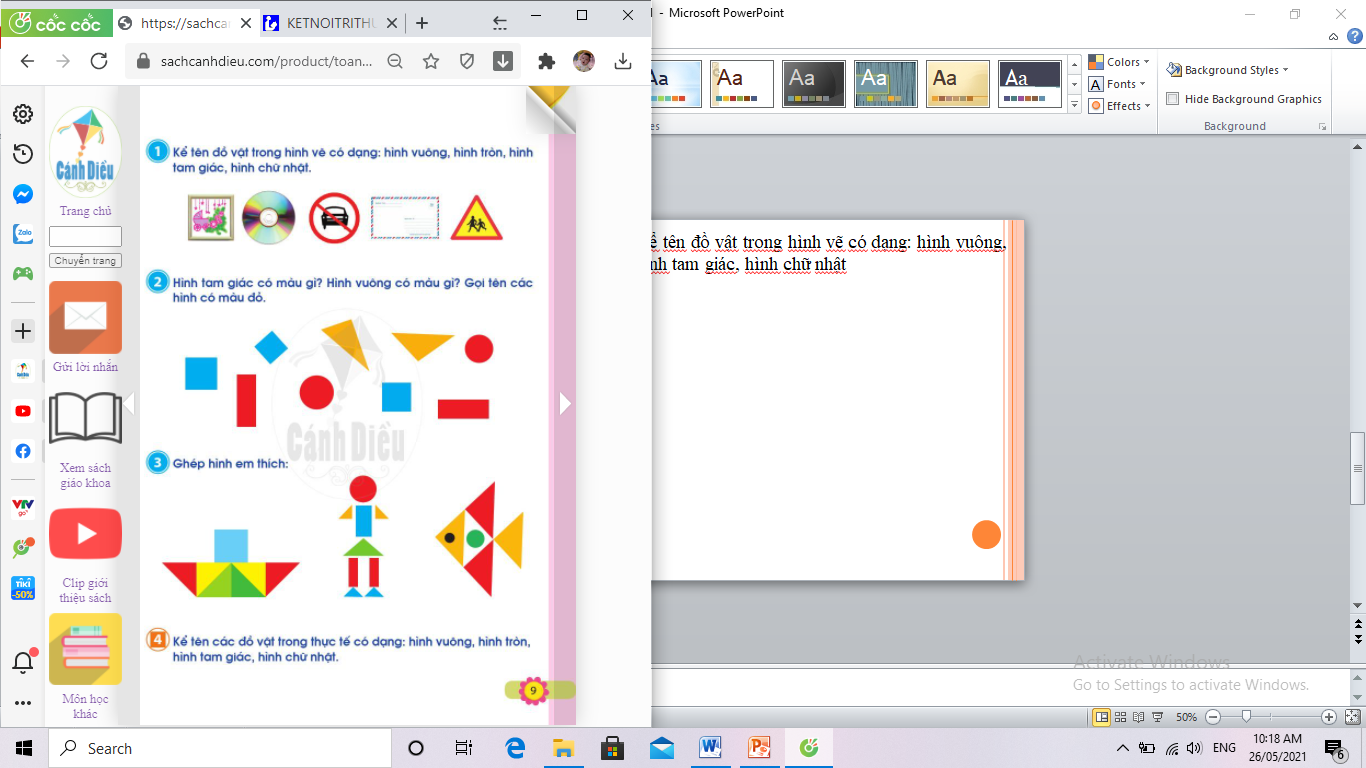 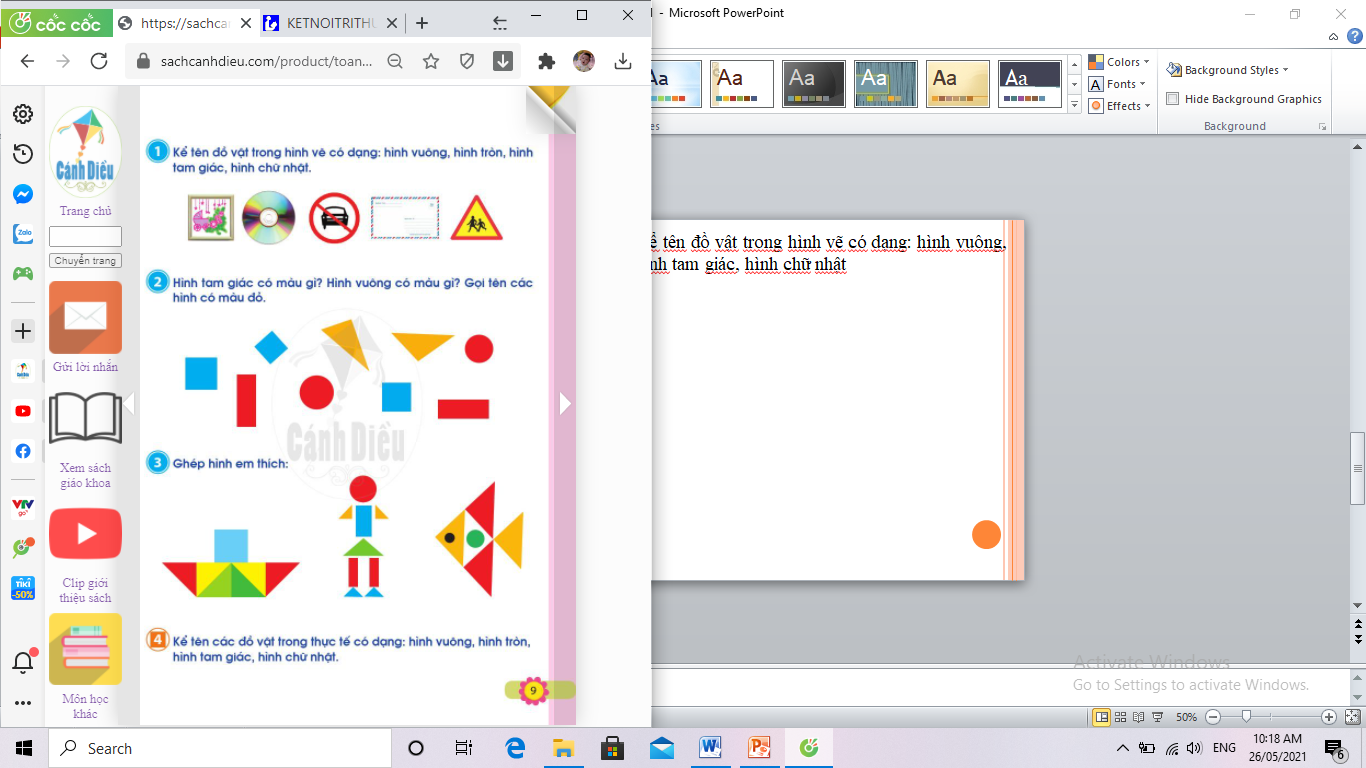 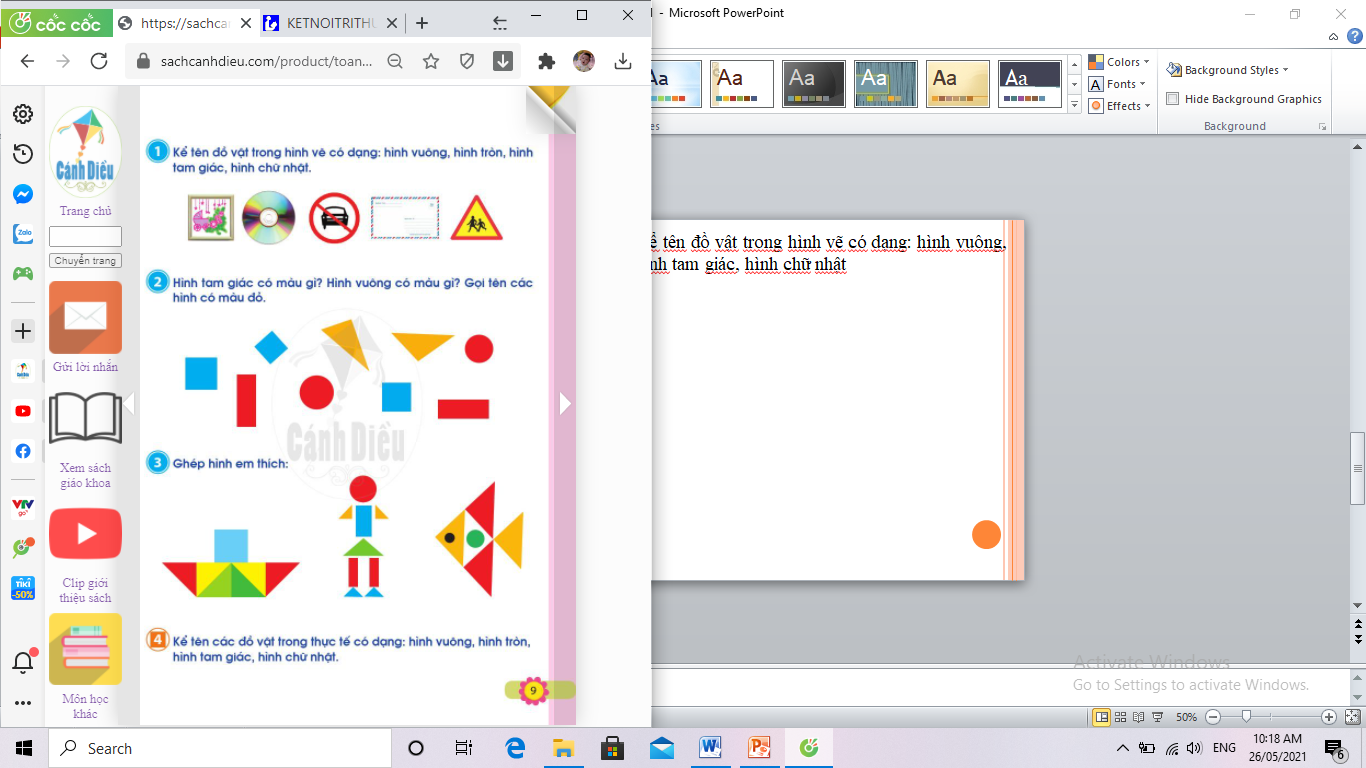 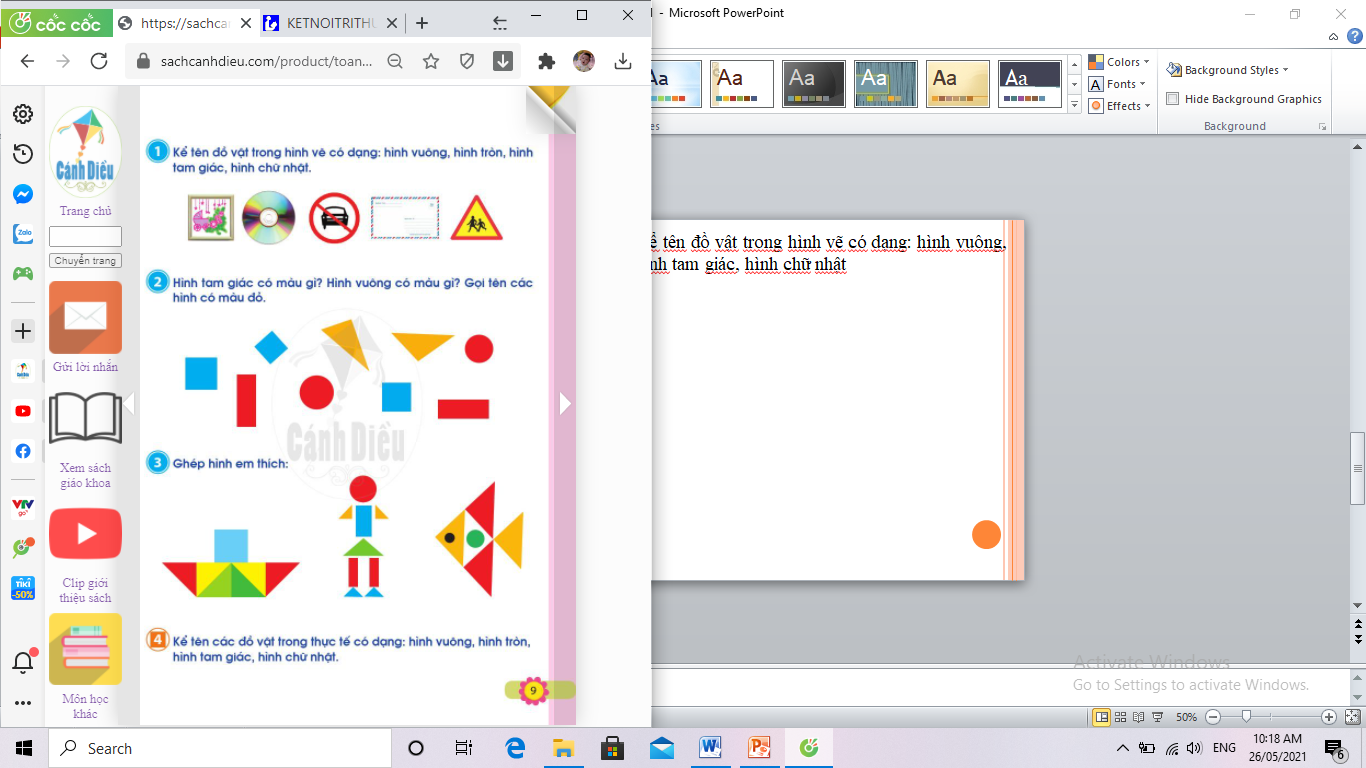 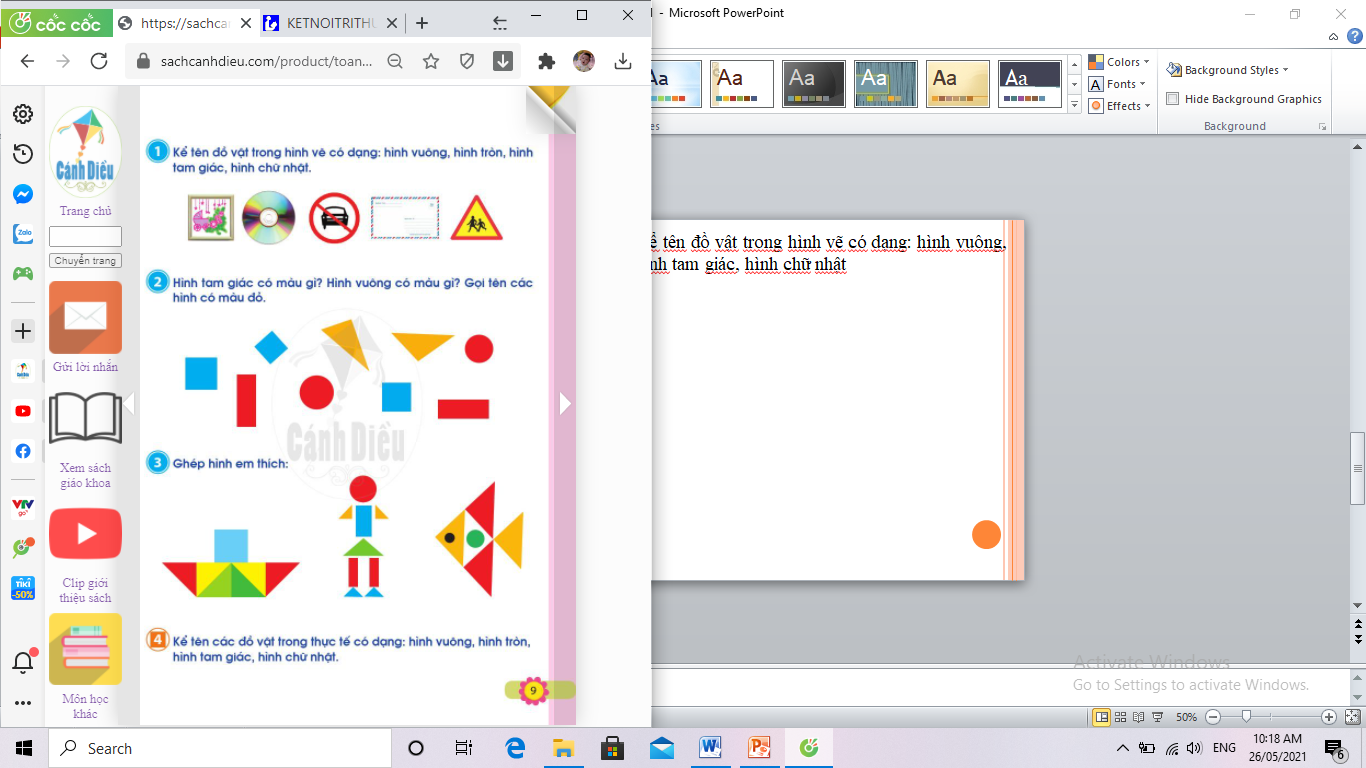 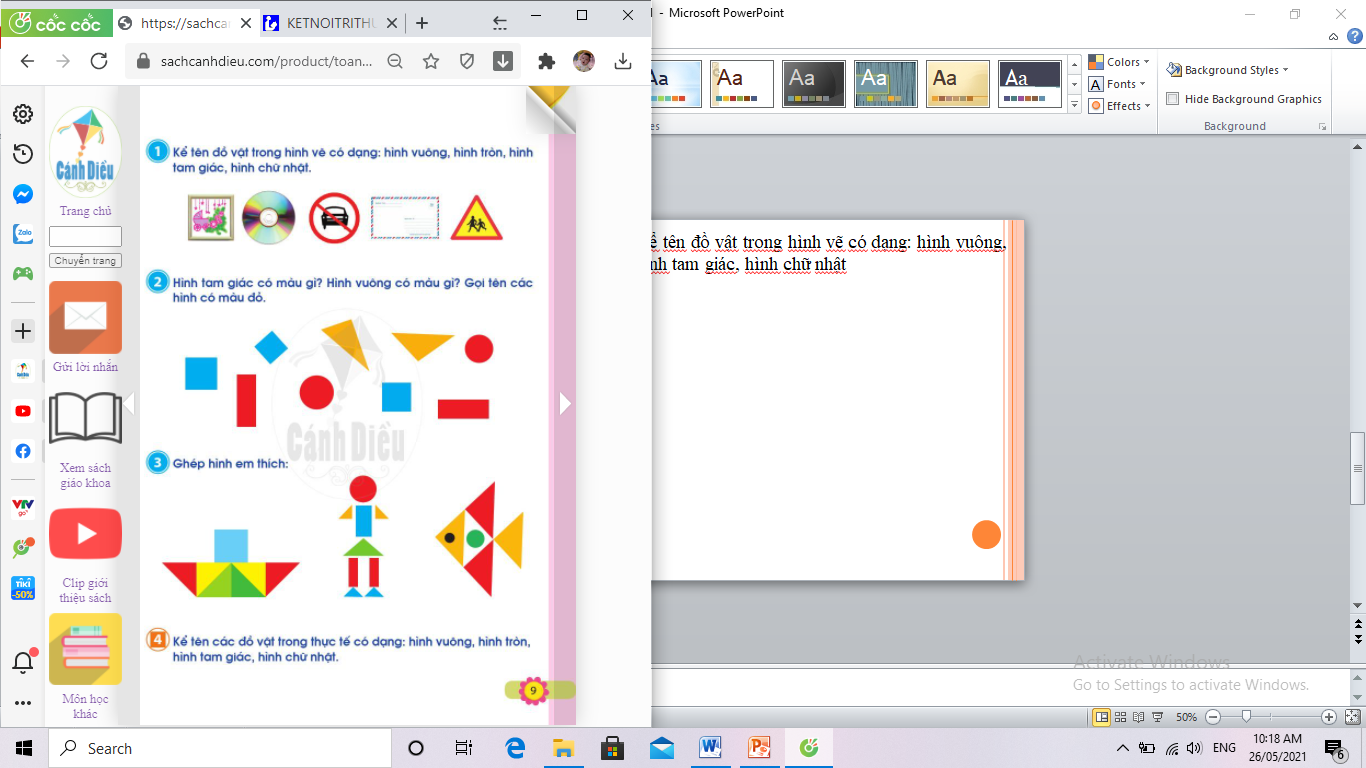 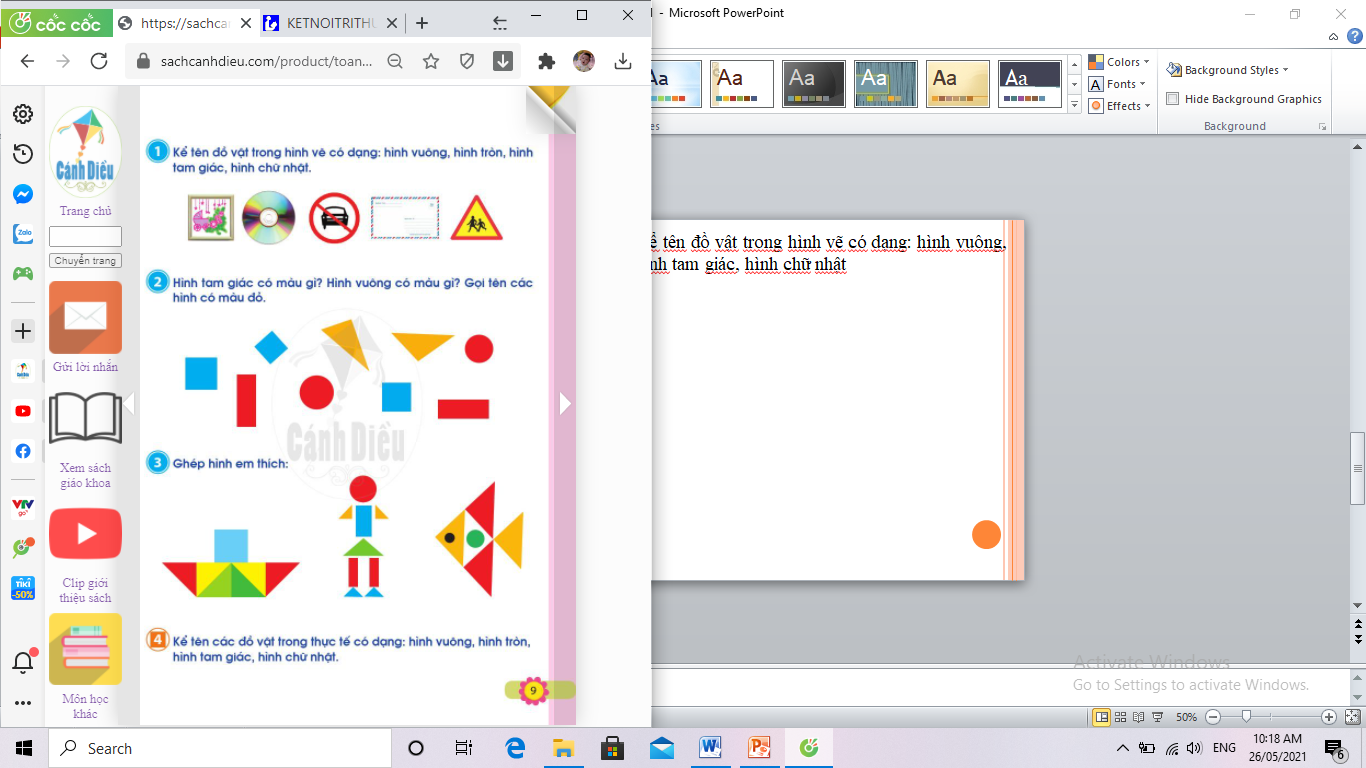 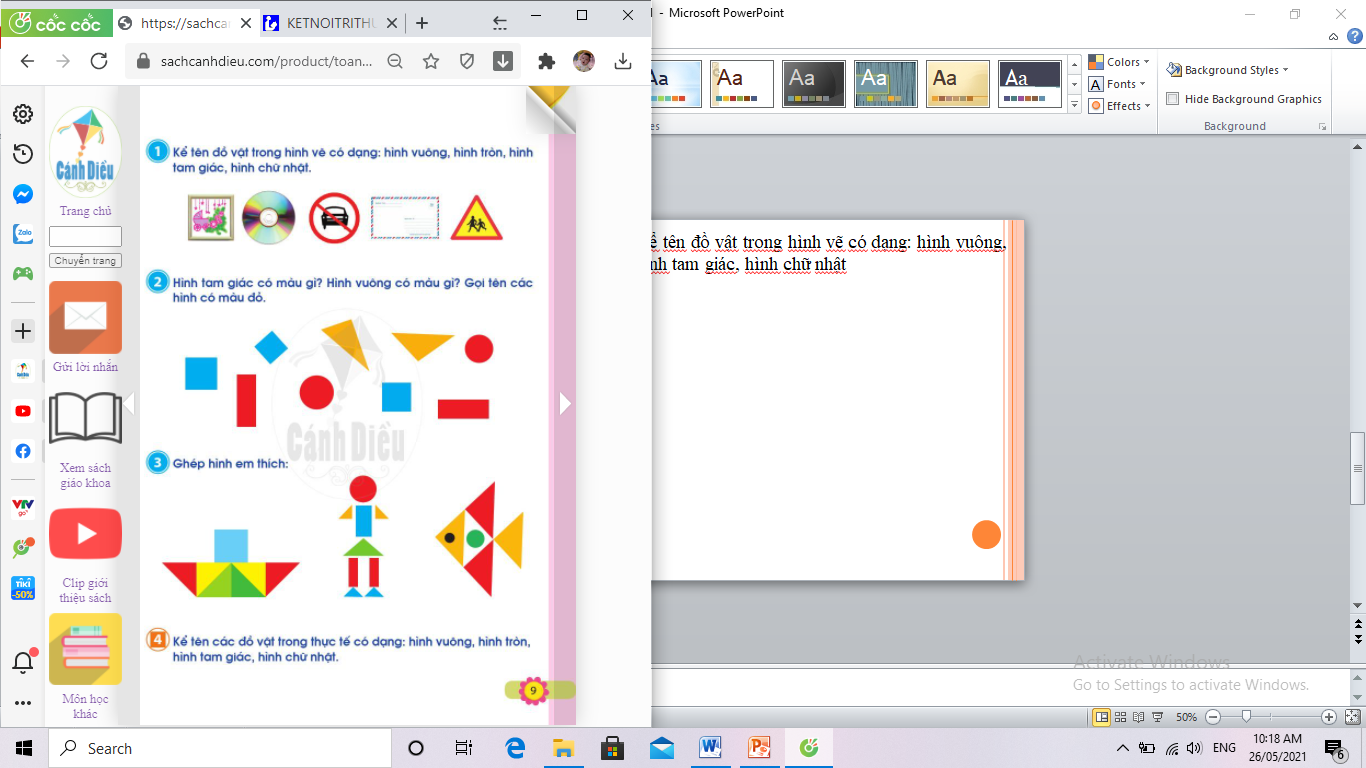 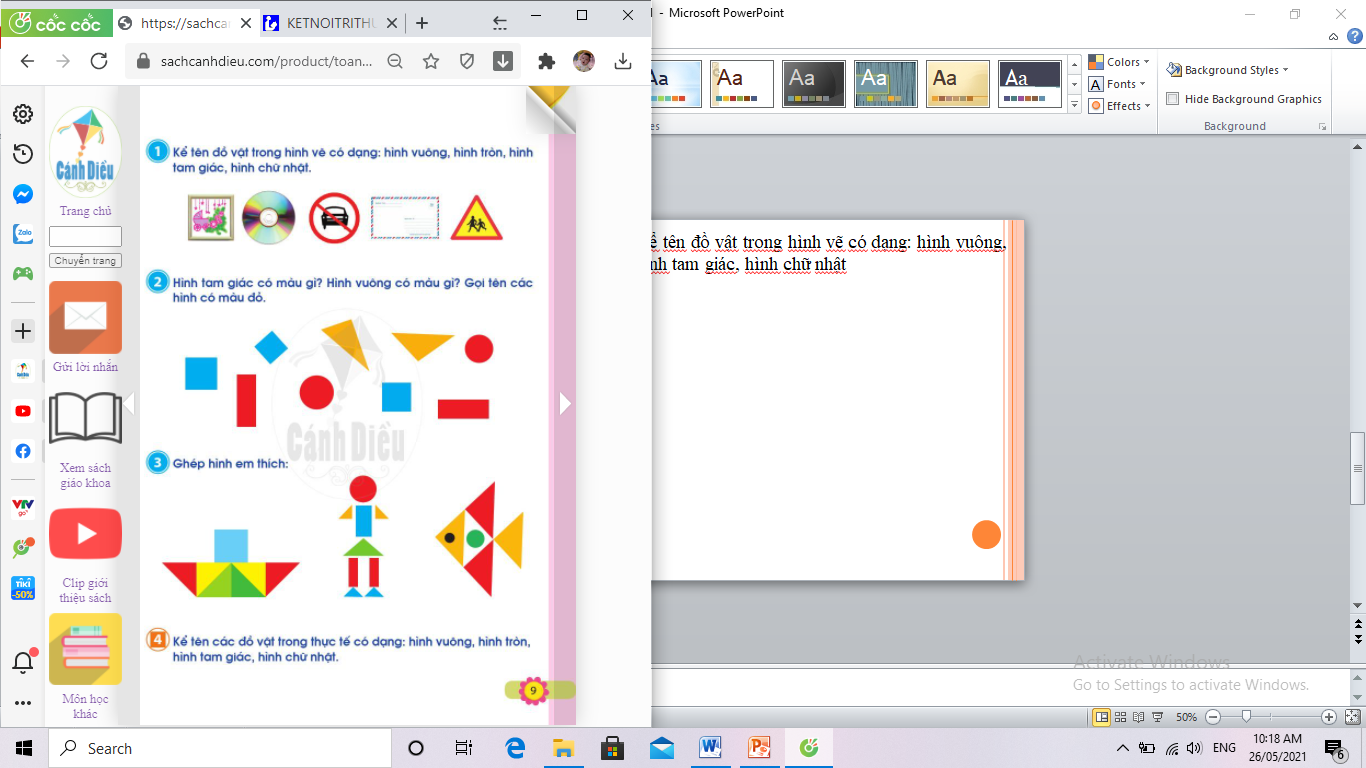 Bài tập 2: Hình tam giác có màu gì? Hình vuông có màu gì? Gọi tên các hình có màu đỏ.
Trò chơi: MẢNH GHÉP VUI NHỘN
Các nhóm sẽ sử dụng các hình vuông, hình tròn, hình tam giác, hình chữ nhật có trong bộ đồ dùng để xếp thành các đồ dùng, con vật,… xung quanh.
Thời gian trò chơi là 10 phút.
Đội nào xếp được nhiều hình nhất sẽ là nhóm chiến thắng, nhóm nào xếp được ít hình nhất sẽ hát tặng nhóm chiến thắng 1 bài hát bất kì
START TIMER
TIME’S UP!
TIME LIMIT: 
2 minutes
Trò chơi: CHÚNG TA CÓ GÌ NÀO?
Các nhóm trong thời gian 2 phút sẽ thảo tìm các đồ dùng hình vuông, tròn, tam giác, hình chữ nhật trong lớp học
Nhóm nào nêu được nhiều đồ dùng nhất sẽ là nhóm chiến thắng, nhóm nào nêu được ít hình nhất sẽ hát tặng nhóm chiến thắng 1 bài hát bất kì
START TIMER
TIME’S UP!
TIME LIMIT: 
2 minutes